Istituzioni di Storia e Geografia«Geografia»
II LEZIONE
Alessandro RICCI
alessandro.ricci@unibg.it
Geografia
Cos’è la Geografia esattamente?

«Rappresentazione ordinata della realtà» (E. Casti)
Geo-graphia
Fa uso di un sistema semiotico
Scrittura, linguaggio
Ordinare, classificare
Sulla base di cosa?
Gerarchizzare  che cosa?
Gli elementi della Terra
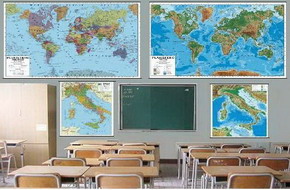 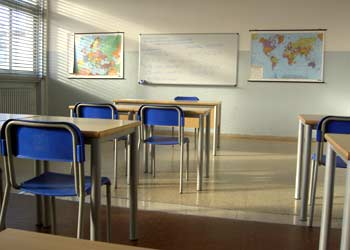 Geografia
Che tipo di approccio useremo?
Critico
Diacronico
Interdisciplinare
Geografia
A quali questioni cercheremo di rispondere?

Dove?
Perché i luoghi sono lì?
Quali sono i concetti che fondano questa disciplina?
Come è più opportuno insegnarli?
Il primo dialogo tra Dio e l’Uomo?
La geografia è lo studio dei mondi che compongono il mondo